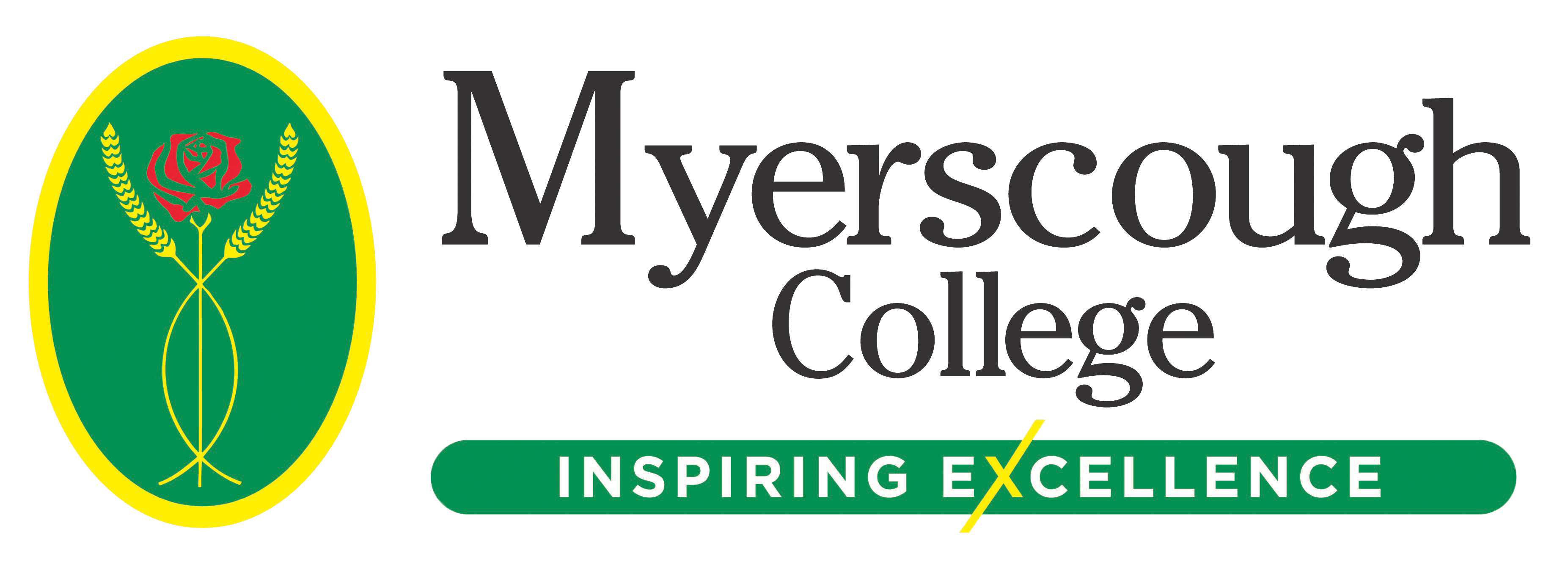 Liverpool City Region, Creating Careers
Jackie Hough, Pet Behaviour Counsellor
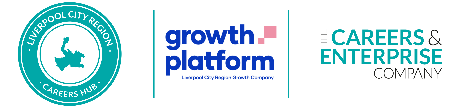 Do you have any questions for Jackie?
Write your questions down here. 
If Jackie answers them as you watch the video, write her answer down next to the question. 
1.

2.

3.
If you still have unanswered questions, ask your teacher to send them into us and we will get them answered!
Jackie turned her passion for animals into her career and became a Pet Behaviour Counsellor (also known as an Animal Behaviourist). 

1. What do you think a Pet Behaviour Counsellor (Animal Behavourist) is? 
Watch this clip to help you with your answer. 

2. How does having a pet benefit (improve) people’s lives?
Discuss this with your partner and write down your ideas ready to feedback to the class. 
During class feedback, add anything that you didn’t think of to your list. 

3. Jackie also works at Myerscough College. Watch this clip to learn more about the college. 
As you watch, write down the different courses that Myerscough College offers. 

4. Myerscough College runs entry level courses in Animal Studies. 
Using this link, answer the questions below. 

a) What is the course? 
Tip: Use the About the Course section and explain in your OWN words.
b) What are the entry requirements for the course? 
c) Progression - what can you do after the course? 

5. Would you like to complete a course like this in the future? Explain your answer.
Now it is time to watch Jackie’s videos…
Jackie’s recording comes in two parts. At the end of each video you will be given a quick quiz to help you remember her story. 
Make notes as you listen to Jackie talk to help you get ready for the quizzes. 






Once you have watched the videos, head over to your Creating Careers Roadmap to evaluate today’s session…
[Speaker Notes: Full list of school leaver courses at Myerscough can be found here: https://www.myerscough.ac.uk/courses/further-education/ 
The Creating Careers roadmap will give students the chance to assess their interest in the careers/skills/college routes that are featured in each episode. Students will be able to consider whether their interest in this topic has changed since watching the video. This will also bring the series together as a whole as the same roadmap is used to evaluate each episode. 
You can find the roadmap here: https://growthplatform.org/enhancing-skills/careers-hub/creating-careers-2/]